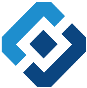 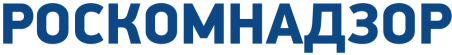 Обзор типовых обращений граждан в сфере законодательства о персональных данных
Главный специалист-эксперт 
Управления по Тамбовской области 
Чемерчева Анна Андреевна
Гарантии субъекту ПД
Конкретные и законные цели обработки ПД (ст. 5)
Хранение не дольше, чем этого требуют цели обработки ПД(ст. 5)
обработка ПД осуществляется с согласия субъекта (ст. 6)
-обязаны не раскрывать третьим лицам и не распространять ПД (ст.7)
согласие на обработку ПД может быть отозвано (ст. 9)
2
Субъект ПД имеет право на получение следующей информации:
1) подтверждение факта обработки ПД оператором;
2) правовые основания и цели обработки ПД;
3) цели и применяемые оператором способы обработки ПД;
4) наименование и место нахождения оператора, сведения о лицах, которые имеют доступ к ПД;
5) обрабатываемые ПД, относящиеся к соответствующему субъекту персональных данных, источник их получения;
6) сроки обработки ПД, в том числе сроки их хранения;
7) порядок предоставления информации о ПД;
8) информацию  о трансграничной передаче данных;
9) наименование или ФИО и адрес лица, осуществляющего обработку ПД по поручению оператора;
3
Механизм взаимодействия между гражданином, оператором ПД  и Роскомнадзором
Оператор, 
осуществляющий  обработку ПД
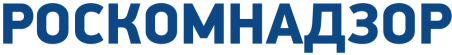 4
Динамика количества обращений в сфере ПД в ЦФО
5
Результаты рассмотрения обращений в 2015-2016 гг.
6
Тематика обращений в сфере ПД
7
Жалобы на действия банков, кредитных организаций и коллекторских агентств
8
Жалобы на Интернет-ресурсы
http://
9
Жалобы граждан на организации ЖКХ
10
Жалобы на редакции СМИ

11
Пример памятки для гражданина
12
13
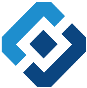 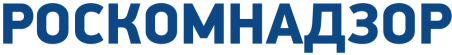 Спасибо за внимание!
14